Territorio e Società (LE225) Corso di Studio LE07 – Lettere antiche e moderne, arti, comunicazione
a.a. 2021-2022
Diffusione delle  lingue
Deriva da
Fattori sociali
Fattori geografici mobilità
Condizionata da forze 
Politiche
Economiche
Religiose
(oggi tecnologia/globalizzazione)
da cui
Dominanza linguistica (influenza superiore alle altre)
Estinzione linguistica
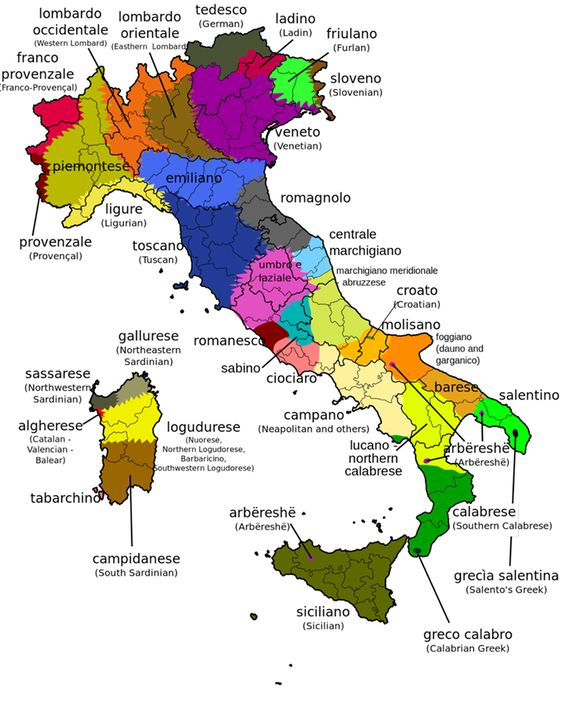 Dialetti  italiani
44% italiani parla soltanto in italiano
51% lo alterna con un dialetto / lingua minoritaria
5% parla soltanto in dialetto / lingua minoritaria

12 lingue minoritarie riconosciute per legge
Idiomi  e Lingue standard
Dominanza linguistica (scelta dell’idioma standard) in ragione di:
Proprio della maggioranza della popolazione
Uso da parte delle classi più elevate
Fattori socio economici
Fattori culturali
Fattori politici
Toponimi
Nomi di un luogo.
Danno informazioni sul rapporto tra la popolazione e quel luogo
Danno informazioni sulla prassi di possesso del territorio e sul potere politico 
Testimoni della storia dell’insediamento

Attribuire un nome a un luogo è espressione di culture e al contempo un prodotto sociale
Geografia simbolica del territorio
Esprime un senso di appartenenza di un gruppo nei confronti di un luogo / porzione di territorio
Nomi politici
Nomi agricoli
STORIA DEL PAESAGGIO
Razze  e razzismo
Linneo,  XVIII secolo
Il punto di partenza è l’idea di poter distinguere gli esseri umani classificando alcuni suoi aspetti (pelle, statura, cranio, occhi…). 
Strumentale: distinguere per dominare / gestire

Razza: gruppo umano individuato sulla base di appartenenze somatiche («fenotipi») che di regola non sono correlate con differenze genetiche rilevanti
Razzismo: intolleranza nei confronti di persone considerate geneticamente diverse e inferiori
Razze  e razzismo
Le varietà genetiche fra i popoli dei cinque continenti è inferiore al 4% del totale del patrimonio genetico

La razza è una costruzione sociale, un’idea/fenomeno che non esiste in natura, ma viene creato dalle persone attribuendo un significato alle apparenze somatiche degli individui per raggiungere altri scopi

Razzismo: convinzione che a differenze somatiche e genetiche corrisponde una gerarchia sociale
  diviene ideologia finalizzata alla gestione del potere (conquista / schiavitù / apartheid)
Religioni
Monoteiste (un solo dio/divinità)
Politeistiche (plurimi)
Ateistiche (assenza di qualunque forma di divinità)
Animistiche (credere nella presenza di divinità e entità spirituali e nelle manifestazioni della natura)
Sincretismo (mescolanza di credi e pratiche religiose dovute al contatto prolungato fra fedi diverse in una certa area)

Universali (con un fondatore, riferimento spirituale per i fedeli)
Etniche (cui si appartiene per nascita)
Religioni principali
Religioni principali 2
Cristianesimo:  2,3 miliardi fedeli; Cattolicesimo, chiesa Ortodossa e Protestantesimo ne raccolgono l’80%
Islam: 1,5 miliardi fedeli, in crescita. Distinti fra Sunniti (i più numerosi, 80%) e Sciti (15%, concentrati in Iran, Iraq, Azerbaijan e Bahrein)
Induismo: 900 milioni adepti, la principale religione etnica (cui si appartiene per nascita); prevalente in India e Sud dell’Asia
Buddhismo: 500 milioni, Asia orientale e sud orientale, religione prevalente in Cina, Giappone, Singapore
Sikhismo: 23milioni di adepti, origine nel nord dell’India
Ebraismo: 13 milioni di fedeli (Israele e USA 5 milioni a testa)

Restano fuori oltre 2 miliardi di persone
Diffusione delle  religioni nel  mondo
Fonte: http://miaplacidusedaltriracconti.blogspot.com/2008/06/la-mappa-delle-religioni-nel-mondo.html
Distribuzione delle religioni nell’Unione Europea
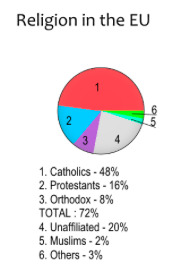 Fonte: https://www.termometropolitico.com/1267962_religione-in-europa-mappa.html
Religioni prevalenti nei singoli Stati USA
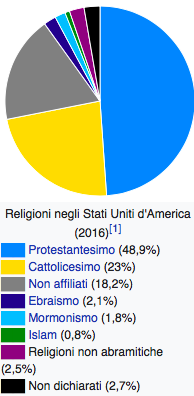 https://commons.wikimedia.org/wiki/File:Religions_of_the_US.PNG
Religioni non cristiane in USA
Fonte: https://matadornetwork.com/read/mapped-largest-religions-us/
La religione dei governatori degli Stati USA
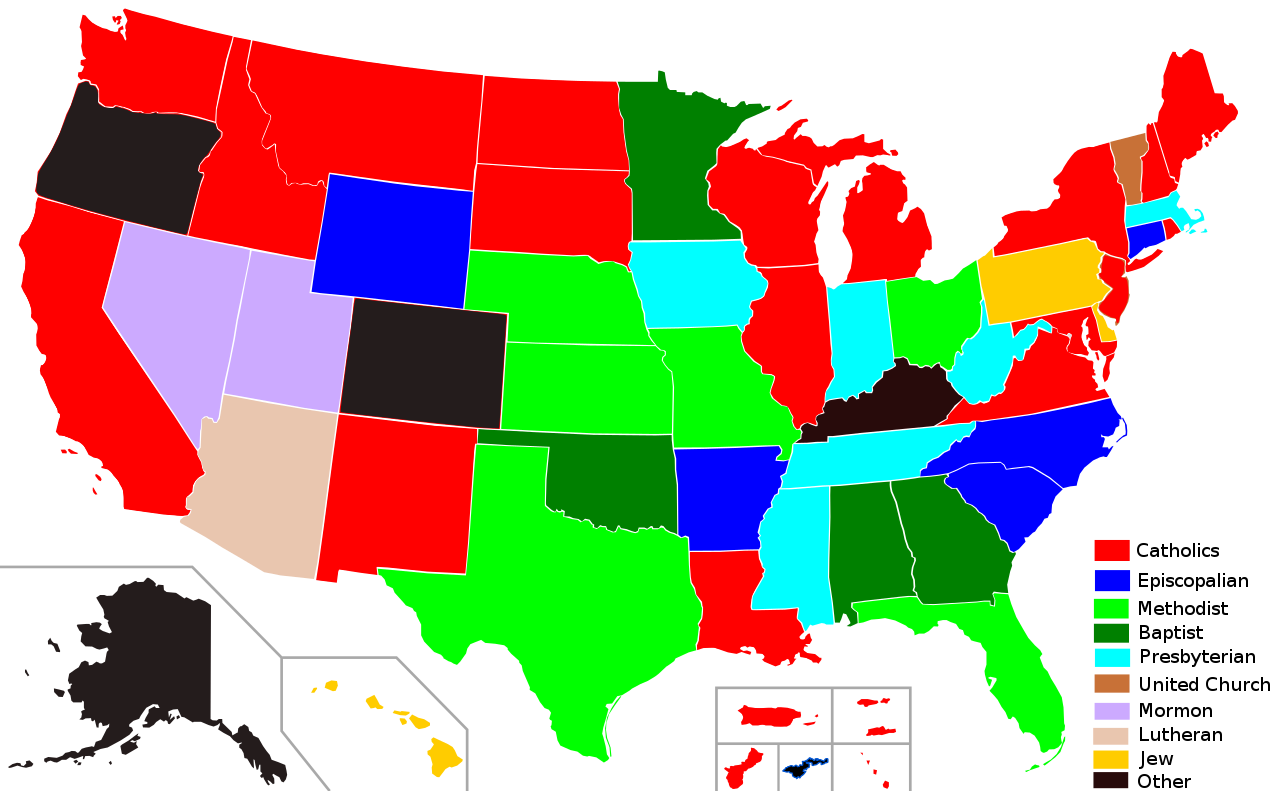 https://commons.wikimedia.org/wiki/File:United_States_Governors_religion_map.svg
Condizionamenti nel rapporto col territorio
Luoghi sacri / pellegrinaggi
Insediamenti
Dipendenza (leggi ex religione)
Tradizione
Cambiamento
Resistenza al cambiamento
Globalizzazione  e
geografia culturale
Geografia culturale e globalizzazione
Due esempi di come le culture locali si impongo sul globale e di come quest’ultimo si impone e distrugge le culture locali
I tatuaggi e la diffusione dal locale (maori, Nuova Zelanda, viaggi Cook, fine XVIII secolo) al generale 
Adivasi, popolazioni native dell’India in cui la terra è considerata un dono trasmesso dagli antenati, che non può essere venduta né comperata, ma soltanto gestita per la comunità, presente e futura. Espropriate dai loro territori nel nome del guadagno, sfollati verso altri centri, hanno perso la propria identità
Globalizzazione oggi
Globalizzazione  come insieme dei processi che favoriscono (e dipendono da) l’interconnessione e l’interdipendenza tra persone, luoghi, organizzazioni di tutto il mondo (es: cibo/vestiti)
Già in precedenza (le spezie nel XV secolo)

Globalizzazione contemporanea implica:
Espansione orizzontale (da luogo a luogo) con flussi veloci di beni, persone e idee
Espansione verticale (da soggetti locali a organizzazioni sovranazionali) che collega strettamente i legami, vincolandoli
Globalizzazione oggi
È un processo di velocizzazione e di vincolo

Oggi alta interdipendenza finanziaria, politica e culturale tra le diverse parti del mondo, sviluppo di reti di stretti legami 
	 compressione spazio temporale

La globalizzazione odierna è il frutto della diffusione del capitalismo e del primato dell’economia di mercato (commercio e finanzia internazionale) e dell’interconnessione spaziale anche fra lunghe distanze
Globalizzazione oggi
Globalizzazione causa ed effetto dell’interazione spaziale, favorita da:
Ricerca di mercati mondiali (capitalismo)
Innovazioni tecnologiche (spostamenti fisici e immateriali)
Riduzione dei tempi e costi di trasporto
Aumento flussi di capitale finanziario, degli investimenti e delle speculazioni
Diffusione di politiche che hanno favorito i quattro fattori precedenti
Globalizzazione oggi
Capitalismo: sistema economico e sociale in cui il capitale produttivo è detenuto di regola da privati (individui o società) che lo utilizzano per ottenere profitti dalla vendita di beni e servizi prodotti da lavoratori dipendenti, per poi reinvestirli in attività produttive e/o finanziarie al fine di accrescere il capitale stesso

Capitale: insieme dei mezzi di produzione che, combinandosi con il lavoro, permettono la produzione di beni e servizi. Comprende il denaro (capitale finanziario), gli immobili, i macchinari, gli impianti produttivi, i brevetti, etc.
Globalizzazione oggi
1995  World Trade Organization (WTO), comprende 150 paesi e ha come obiettivo istituire e attuare una regolamentazione in senso liberista del commercio internazionale
Imprese multinazionali (o transanzionali) come strumento di affermazione della globalizzazione, attraverso concentrazioni produttive, investimenti all’estero e flussi di capitale
Investimenti diretti all’estero (IDE) trasferimenti di denaro (proprio o a prestito) da un paese all’altro per produrre beni. Crea nuove economie ma alla fine favoriscono le imprese che re-incamerano gli utili (e la sede delle maggiori imprese multinazionali si trova nei Paesi dell’occidente)